2 Сын
      тұрғысынан   
         ойлауға 
           үйрету
7 Оқытуды 
     басқару және
    көшбасшылық
3 Оқу үшін
   бағалау және            
  оқуды бағалау
1 Оқыту мен
      оқытудағы                        
          жаңа
        тәсілдер
6 Оқушы- 
      лардың  жас      
   ерекшеліктеріне
       сәйкес оқыту 
            және оқу
Оқыту мен
     оқуда АКТ-ны
       пайдалану
4 Оқыту мен 
Оқуда АКТ
 пайдалану
5 Талантты 
            және
        дарынды
         балаларды
          оқыту
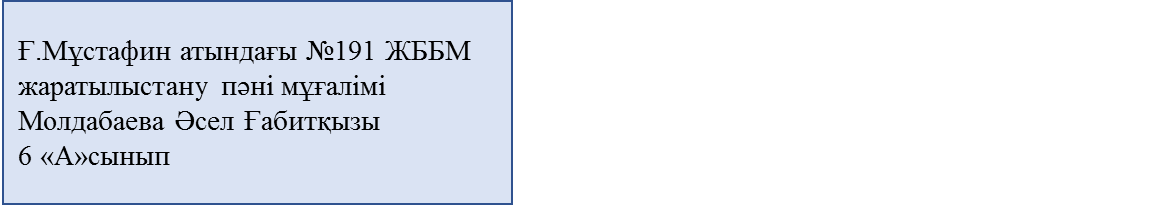 Тізбектелген сабақтар топтамасына жеті модульдің енгізілуін негіздеуі және көрсетуі
Мақсатым: Диалогтік оқытуды қолдана отырып, сынып ішінде ынтымақтастық қалыптастыру
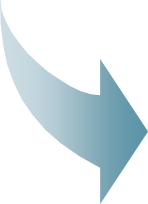 «Ашық микрофон»
«Смайликтер»
«Білім қоржыны»
«Фишбон»
«Ыстық орындық» «Кубизм» «Бұлтты күн»
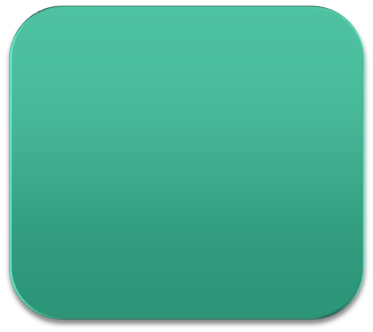 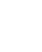 «Бейне 
роликтер»
Слайд
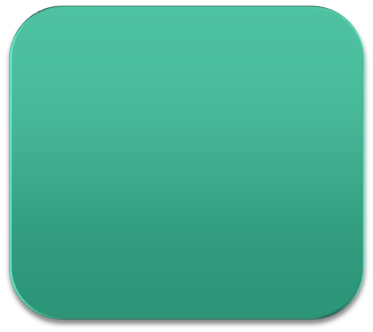 «Топ басшылары-
ның бағалауы»
«Вен диаграммасы»
«Көршіңмен сырлас»
«Мұғалімнің сыйы»
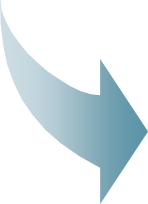 «Рөлдік ойындар»
«Өрмекшінің торы»
«Сұрақ ілмегі»
Тізбектелген сабақтар топтамасының бір сабағына бір немесе бірнеше модульді енгізгенін негіздеуі
ҚМЖ
3.2.2.1  Заттардың қасиеттерін  сипаттау.
Сабақ мақсаты: Заттардың қасиеттерін анықтап сипаттауды әрбір заттың өзінің балқу және қайнау температурасын анықтауды үйрету.
Мақсаты:
Бағалау критерийлері
-   Бөлшектер теориясы тұрғысынан заттардың  балқу және қайнау температурасын көрсетеді
-   Заттың агрегаттық күйінің өзгеруіне байланысты жүзеге асатын процестерді атайды
Ұйымдастыру кезеңі
«Сабақты қорытындылау» «Кері байланыс картасы».
«Кубизм» әдісі
«Кинометафора» әдісі
«Ашық микрофон» әдісі
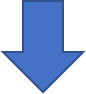 Оқушылармен амандасу;
«Өрмекші» әдісі арқылы бүгінгі күнге бір-біріне тілек тілейді.
Осы әдіс арқылы оқушылар  өткен тақырыптардан сұрақтар қойылады.
Максаты: диалогтік оқытуды дамыту
Мақсаты: Қол жеткен нәтижелер туралы ойлану, өзіндік талдау жүргізуге дағдыландыру.
Максаты: Бейнесюжеттен үзінді көру арқылы баланың өз ойы, ой-пікірлері қалыптасады. Көрсетілген Бейнесюжетті сынып болып талқылайды
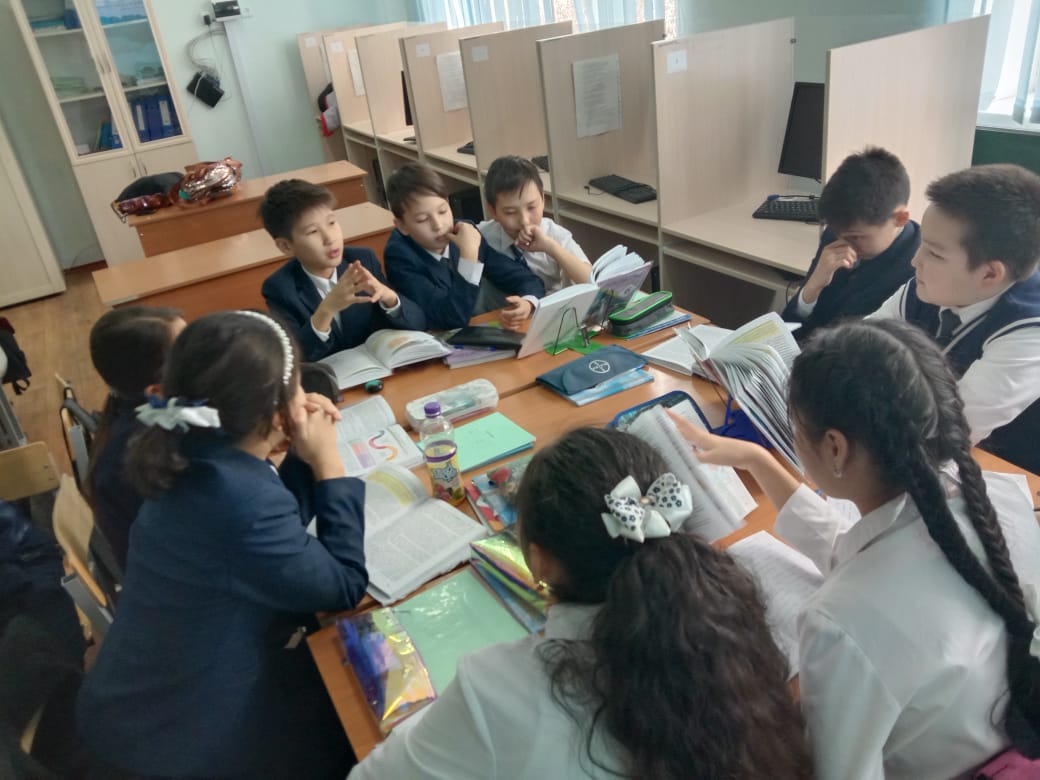 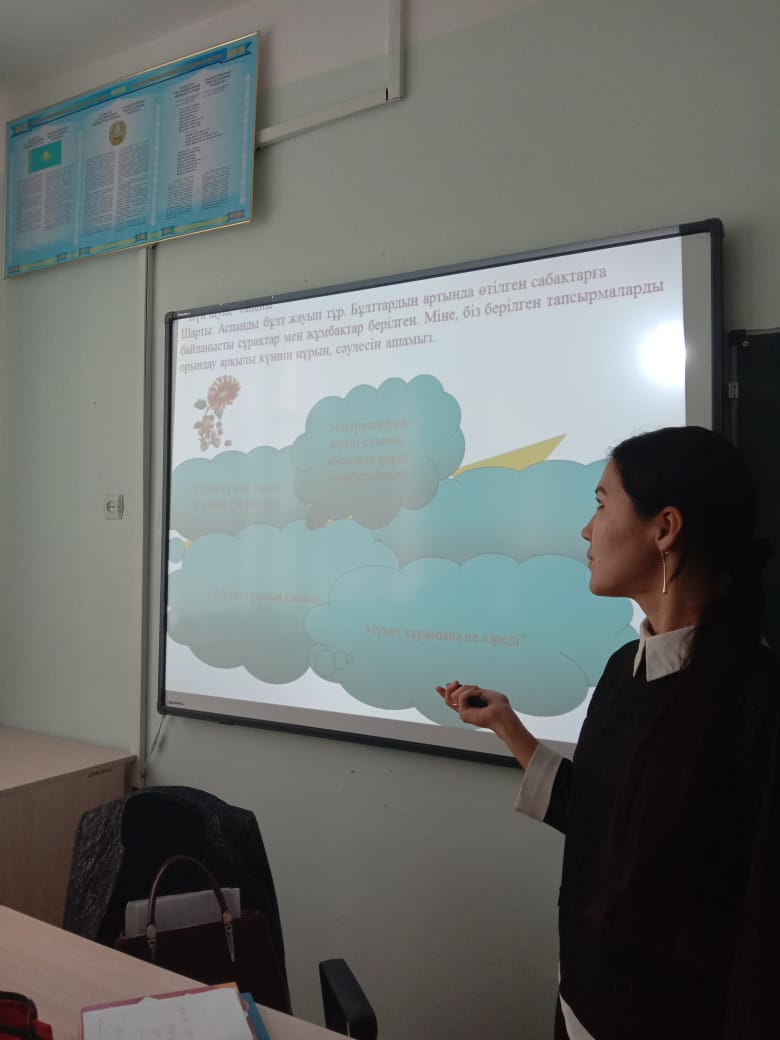 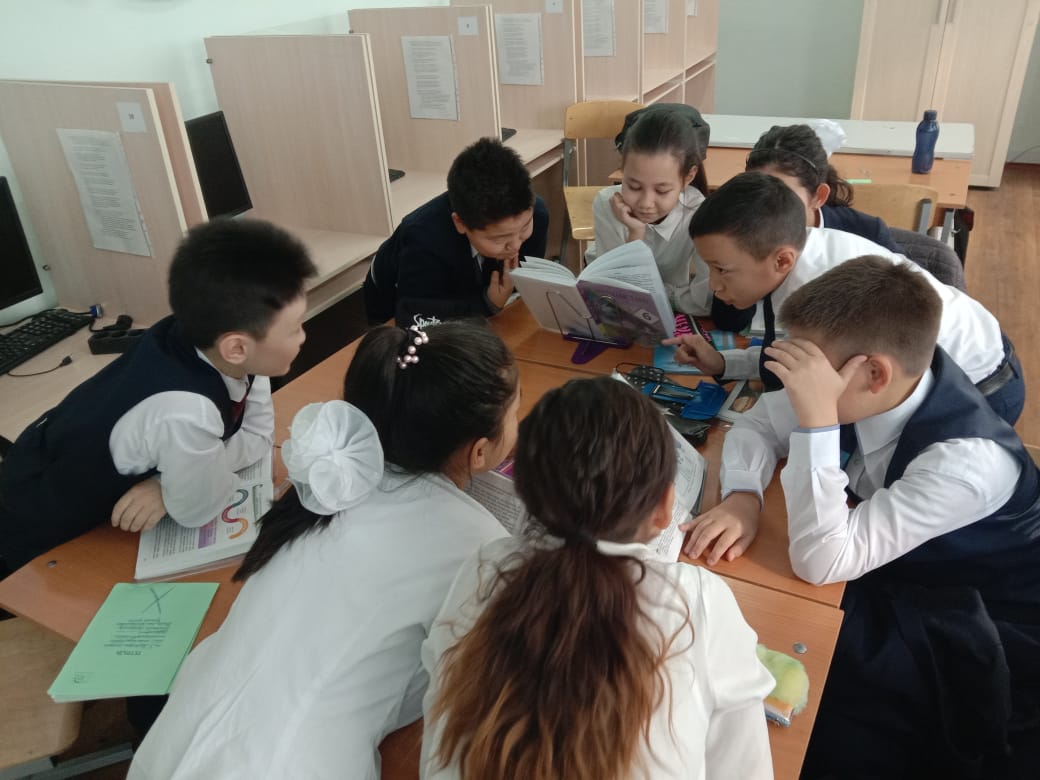 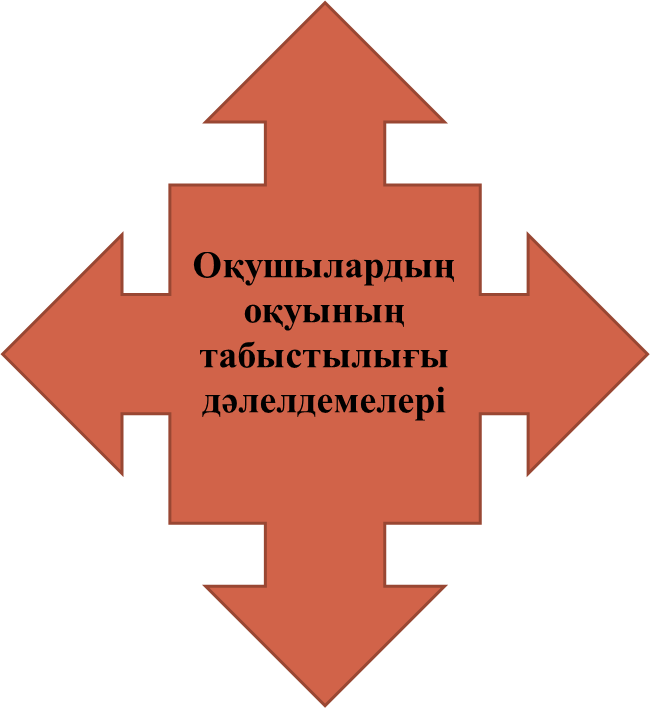 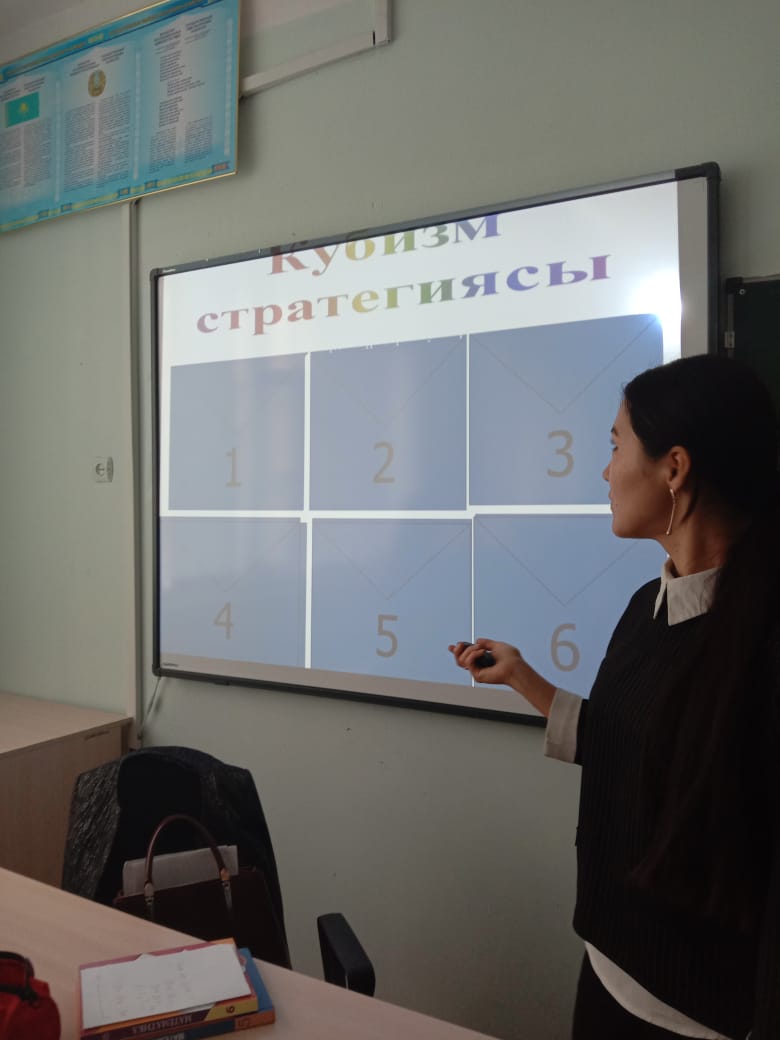 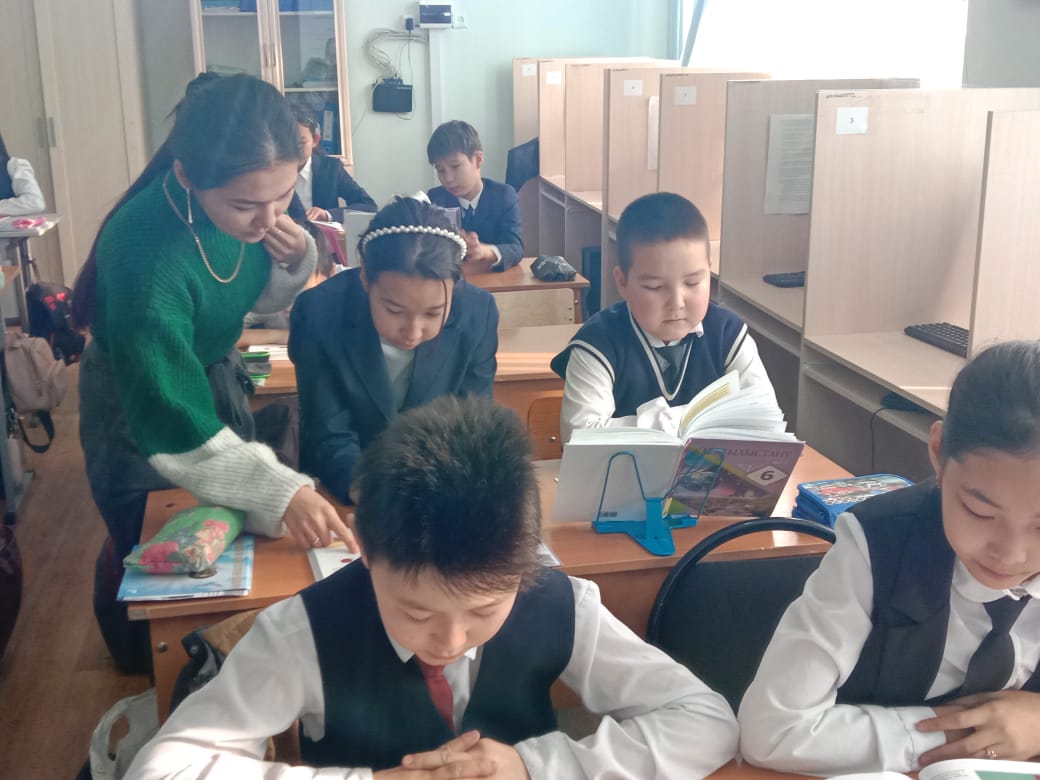 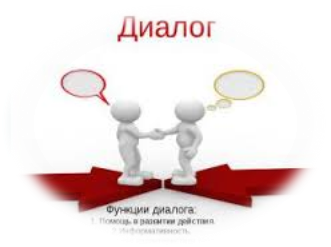 Өзгерістердің тиімділігі
Кездескен қиындықтар:

1.Уақыттың тапшылығы;
2.Диалогтік оқытуды игере алмауы;
3.сөздік қорларының аздығы;
4.Топқа бөлінгендегі оқушылардың  келіспеушілігі;
5.Бір-бірін бағалауда бағалардың әділдігіне сенімсіздіктері;
Жетістіктер

Оқушылардың пәнге қызығушылығының артуы;
Диалогтік оқыту игерілді;
●Сабақтарда оқушылардың ынтымақтастығының артуы;
●Сұраққа толық жауап беруді үйренді;
●Топпен жұмыс істеуді үйренді;
●Берілген тапсырманы орындау барысында жан-жақты ойланып, ізденуді;
Келесі қадамым:

1.Келешекте жеті модульді сабақтарыма жүйелі түрде кіріктіру
2. Алдағы уақытта уақытты үнемдеу.
3.Мәліметтердің негізгісін анықтай алуға дағдыландыру
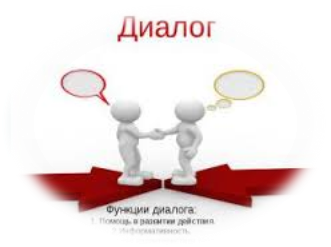 Оқыту мен оқу тәжірибесінде өзгерістерді қалай еңгіздім және оны басқардым
Мұғалімде өзгеріс
Оқушыдағы өзгеріс
*Бағдарламаның идеясың  білу арқылы сабаққа көзқарасым өзгерді.
*Өз  істеген ісіме талдай жасау үйрендім;
*Орта және қысқа мерзімдік жоспарды жаңа түрінде құрастыруды үйрендім;
Жас мамандардың қызығушылығы артты
*Жаңа әдіс-тәсілдер арқылы пәнге деген қызығушылығы артты;
*Жаңа әдіс-тәсілдер арқылы өзін-өзіне сенімділік пайда болды;
*Білімді өздігінен іздеуін үйренді (шығармашыл,, еркін ойлы);
Адам тек қана әлеументтік ортада дамиды. (Л Выготский)
Белсенділік
Сабақта өзгеріс
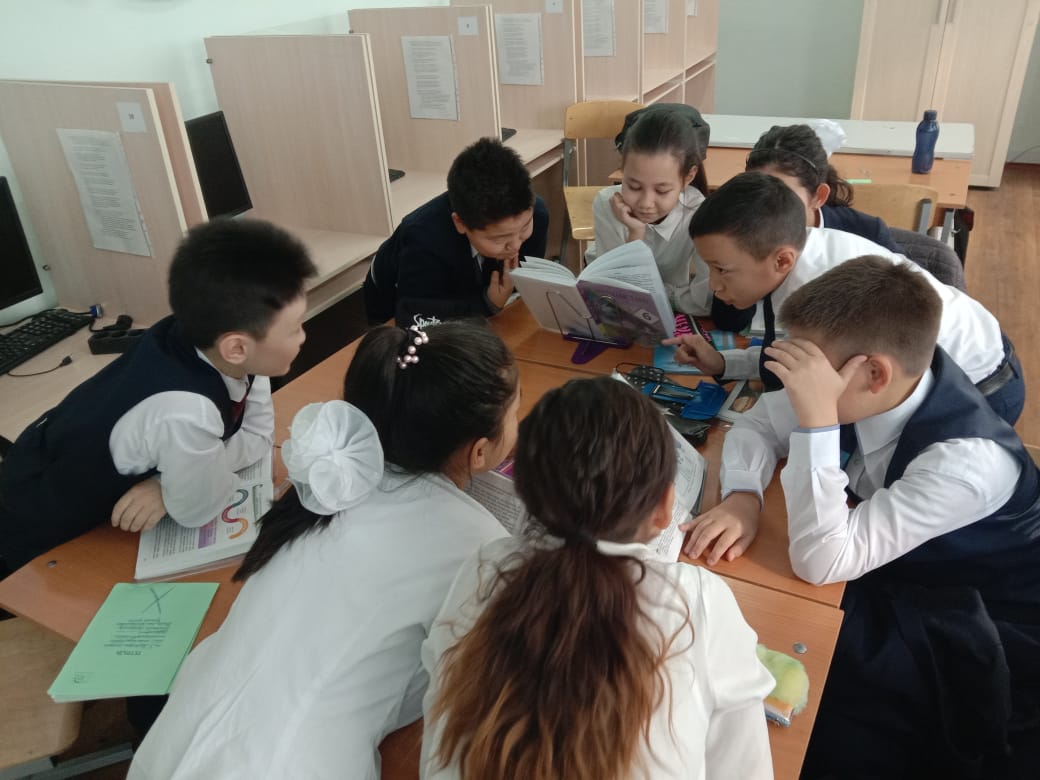 *Топтық жұмыс
 арқылы сыныпта
 ынтымақтастық 
атмосфера қалыптасты;
*Бір-біріне көмек, 
қолдау көрсету үйренді;
Add Your Text
Әріптестермен жиелі 
қауымдастықта пікір алмасу
Өз іс-әрекеттеріме талдау 
жасап отыру
Педагогикалық шеберлігімді
 көтеру
Бағдарламаның 7 модулін
 сабақтарыма кіріктіру
Болашақтағы жоспарым
Ұлы істердің барлығы кішкентай нәрседен басталады. Лао Цзы
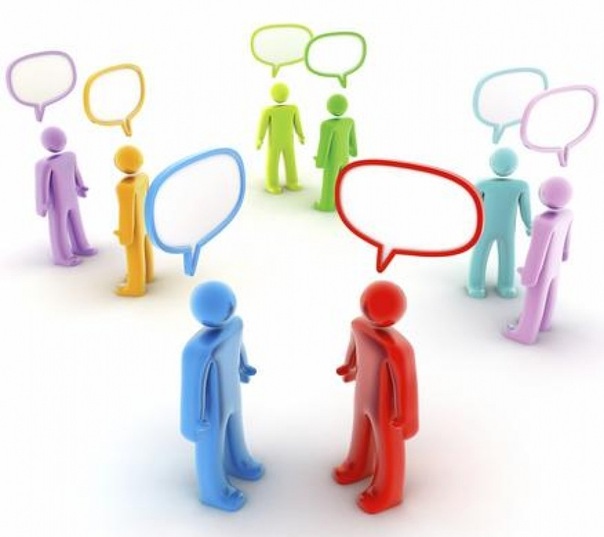 Сыни тұрғыдан ойлауға моділін кеңінен қарастыру үйрету
Жоғарғы дәрежелі сұрақтар қоюдың тиімді жоодарын үйрету